あゆんできた 30ねんの　はじまり          ダビデの　　　　おう　じだい
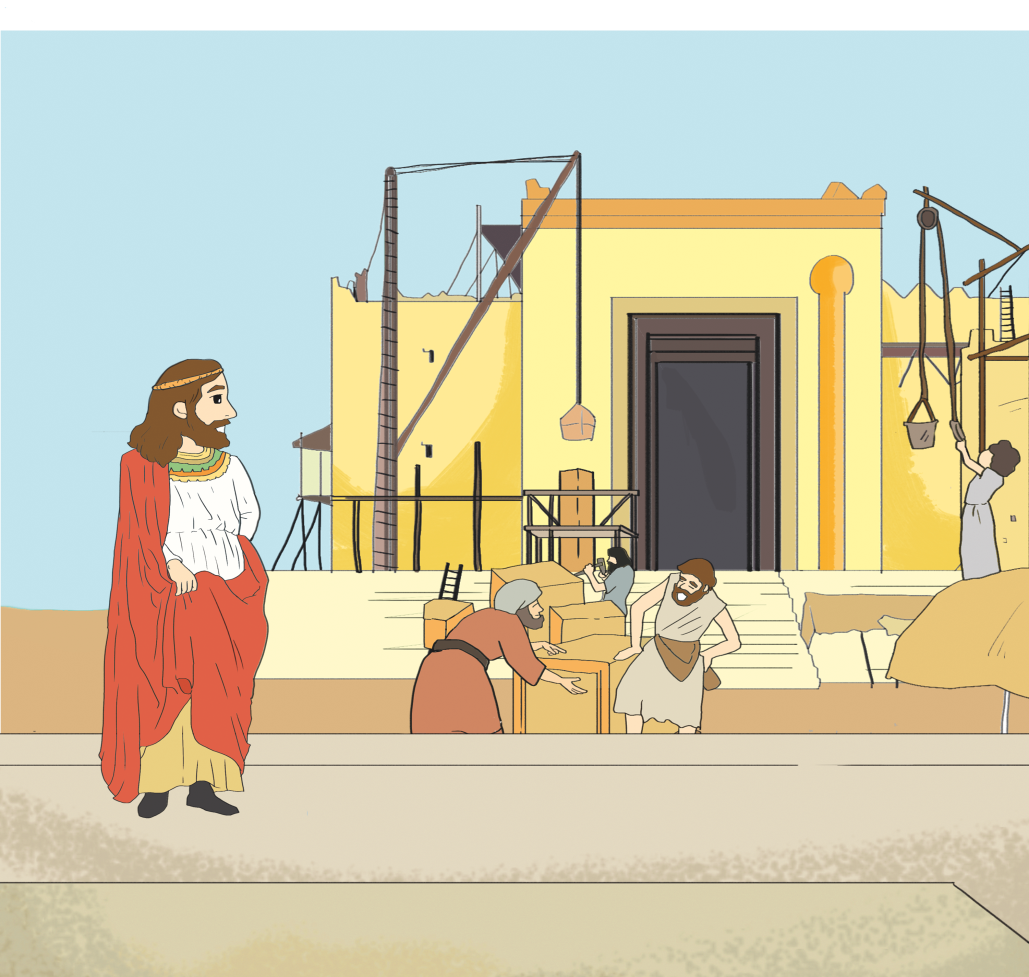 Iれきだい 
29:10 - 14
わたしの　
ミッション
れいてき
サミット
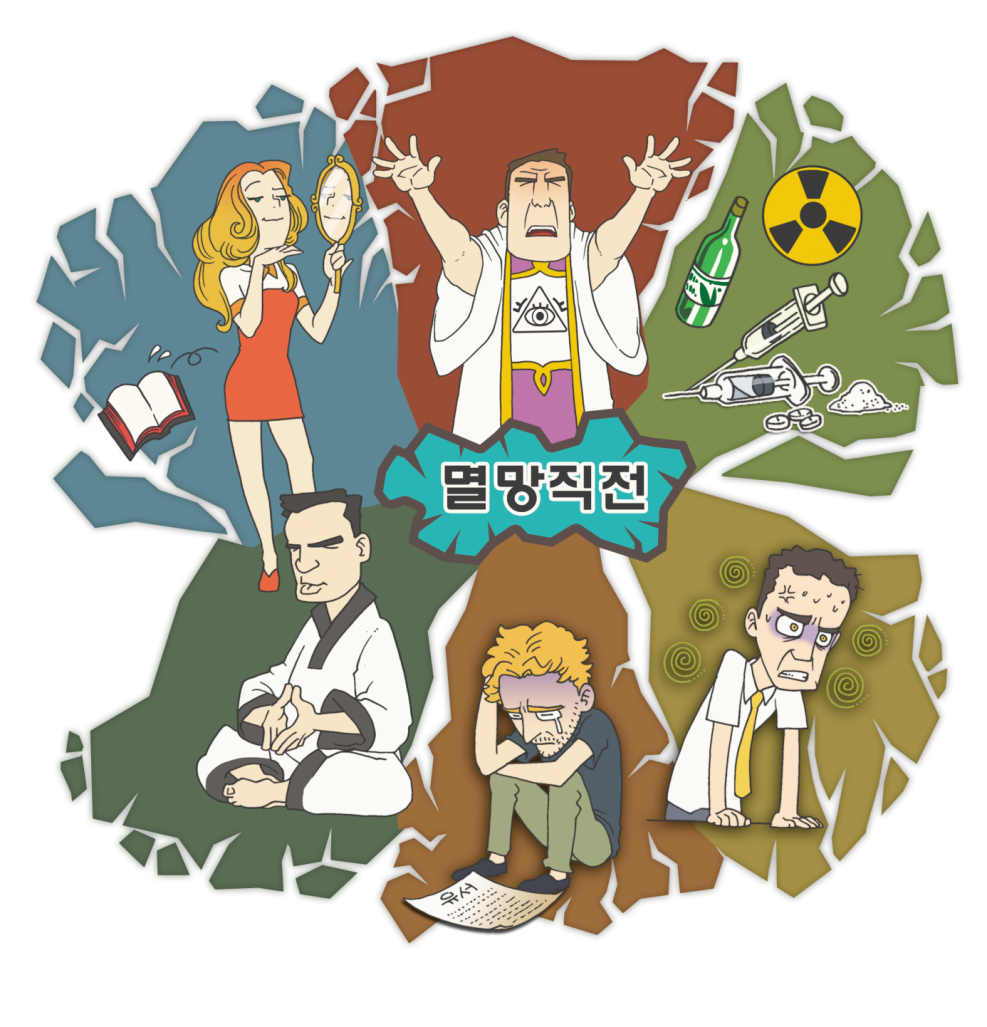 めつぼう
ちょくぜん
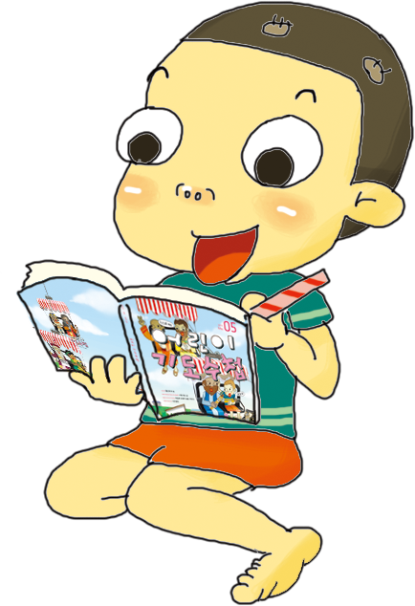 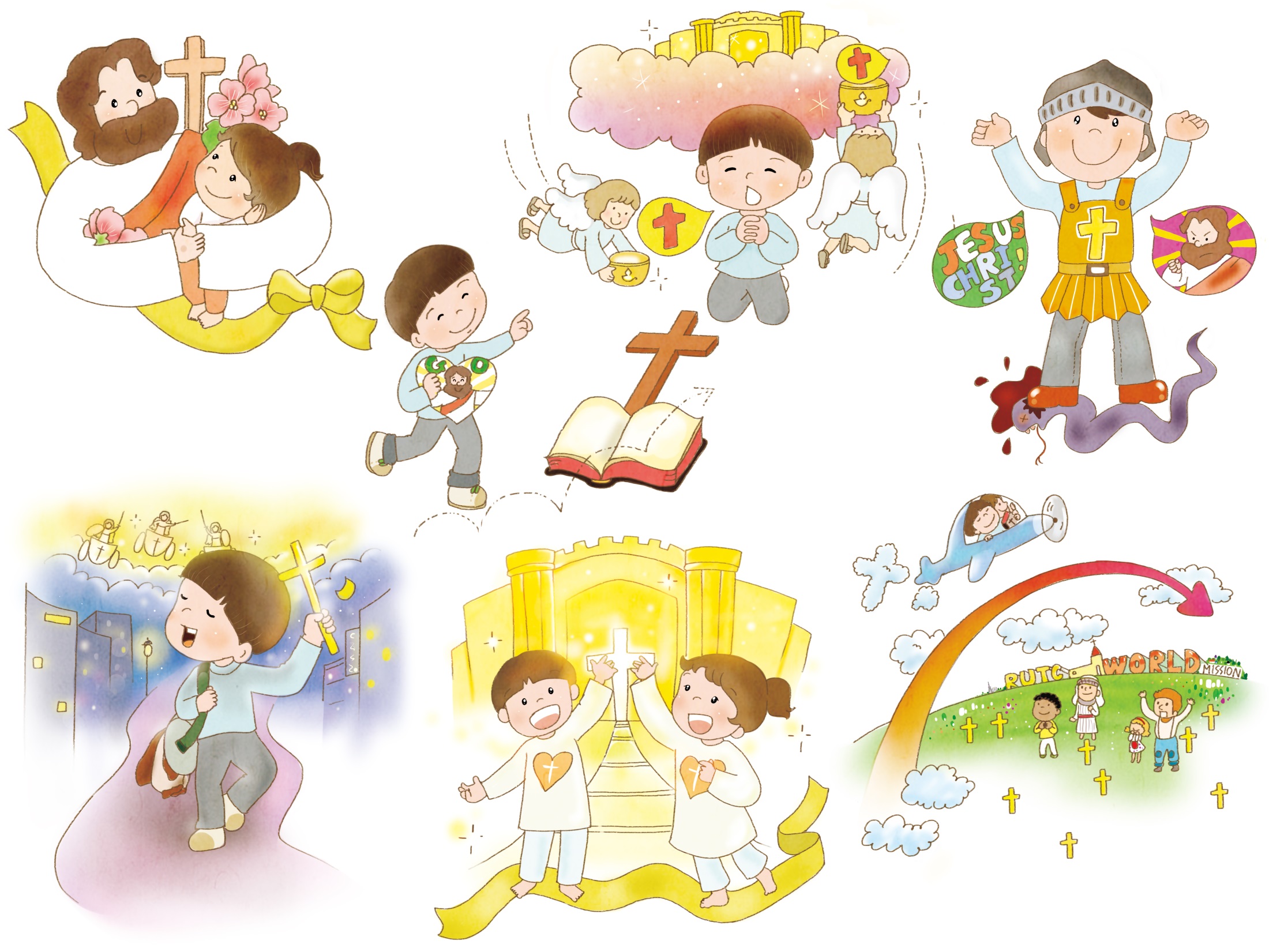 Every body
  Every way
  Every time
わたしの
インターンシップ
わたしの
フォーラム
きょうかいを　
いかすこと
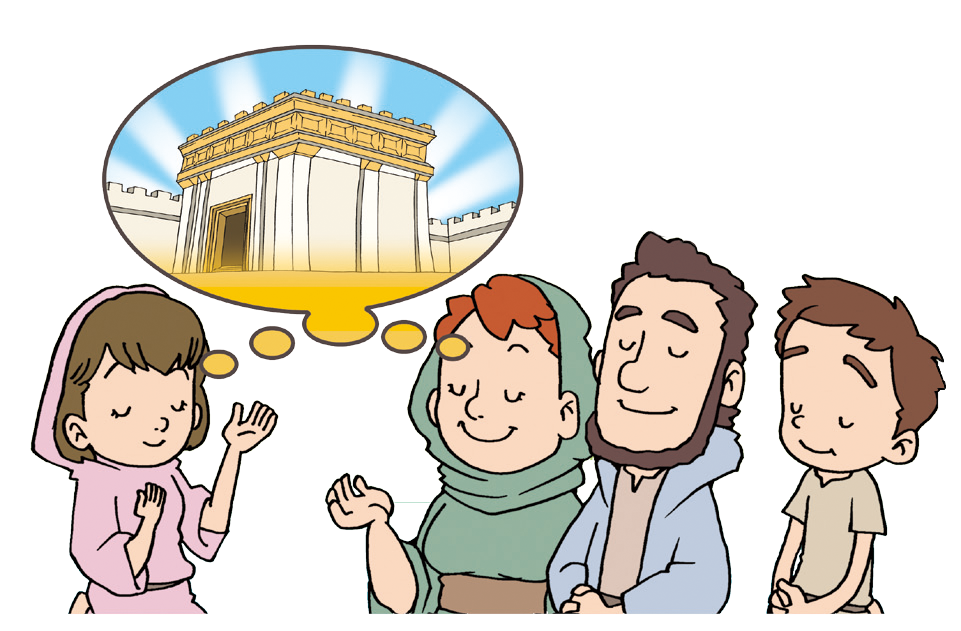 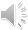 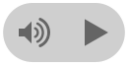 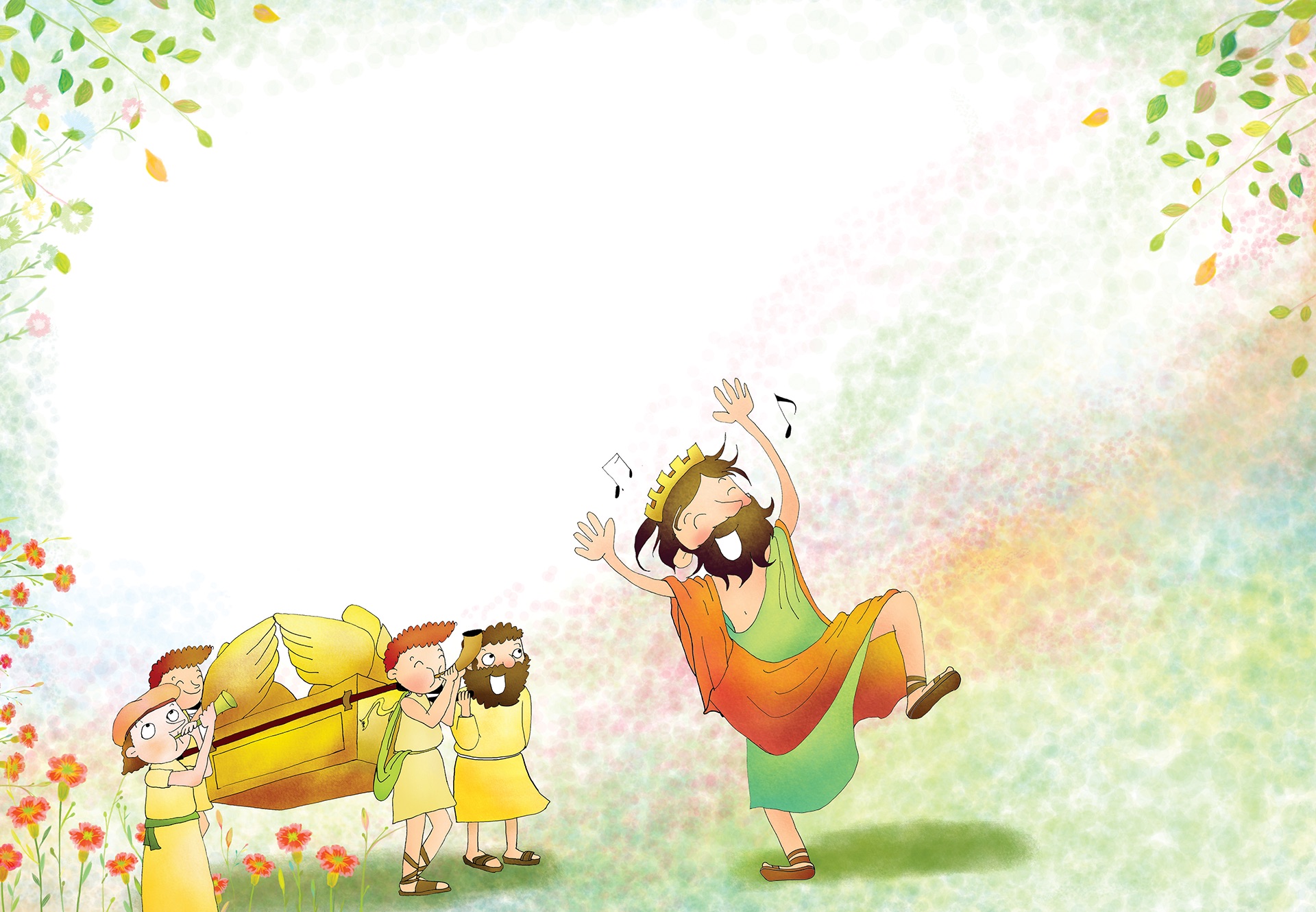 1. けいやくの　はこを　　　エルサレムに　うつしました
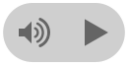 2. りょうど　かくちょう
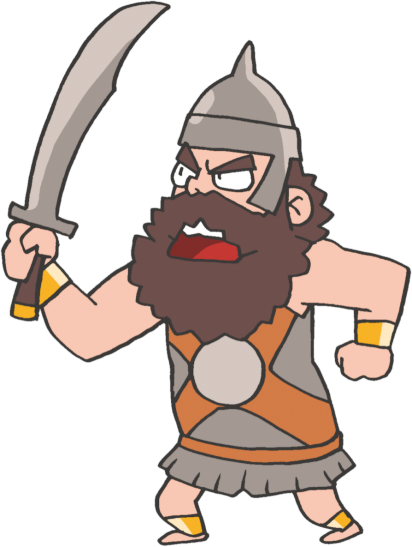 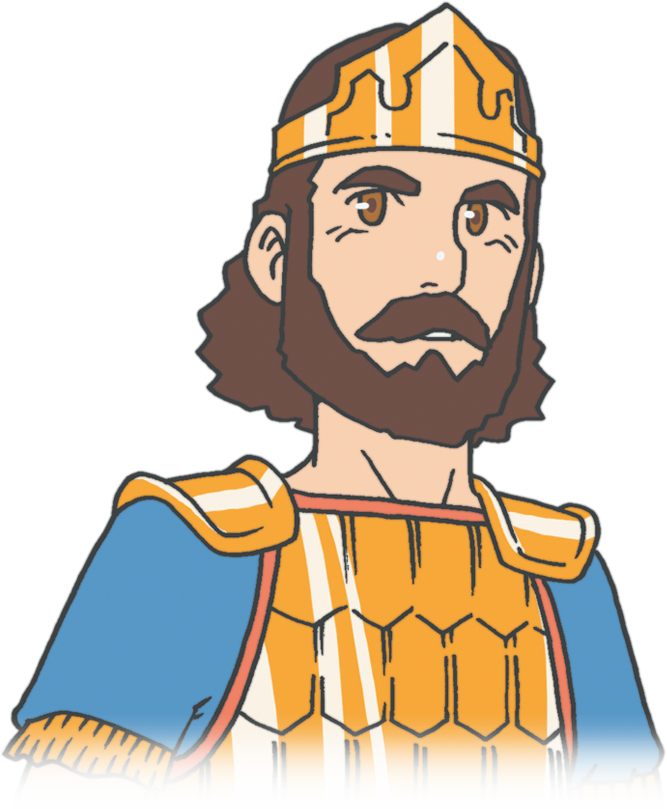 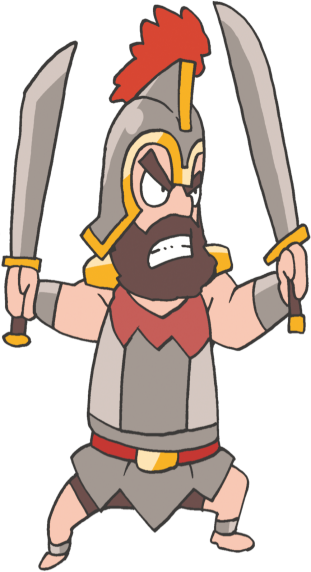 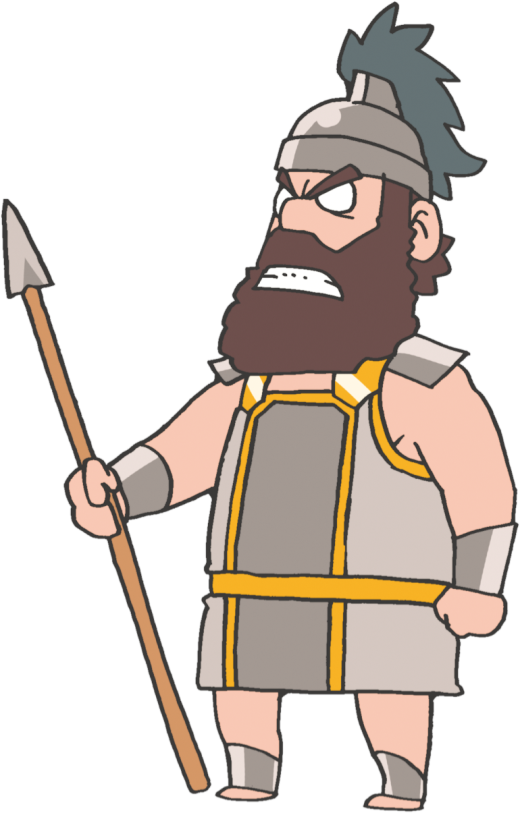 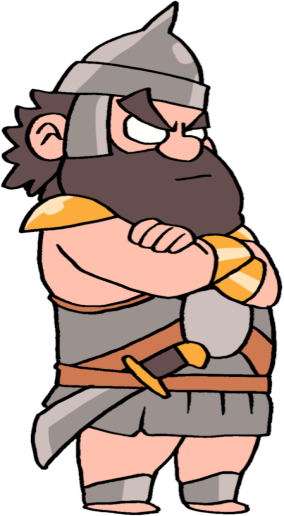 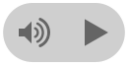 3. メフィボシェテを　せわ
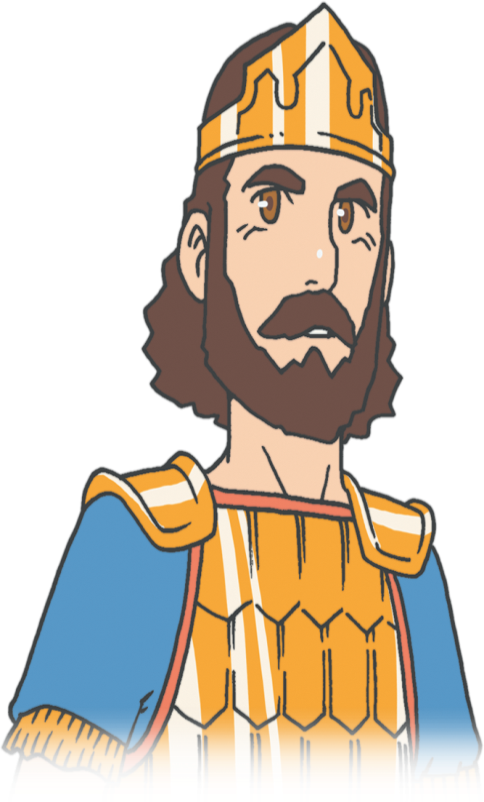 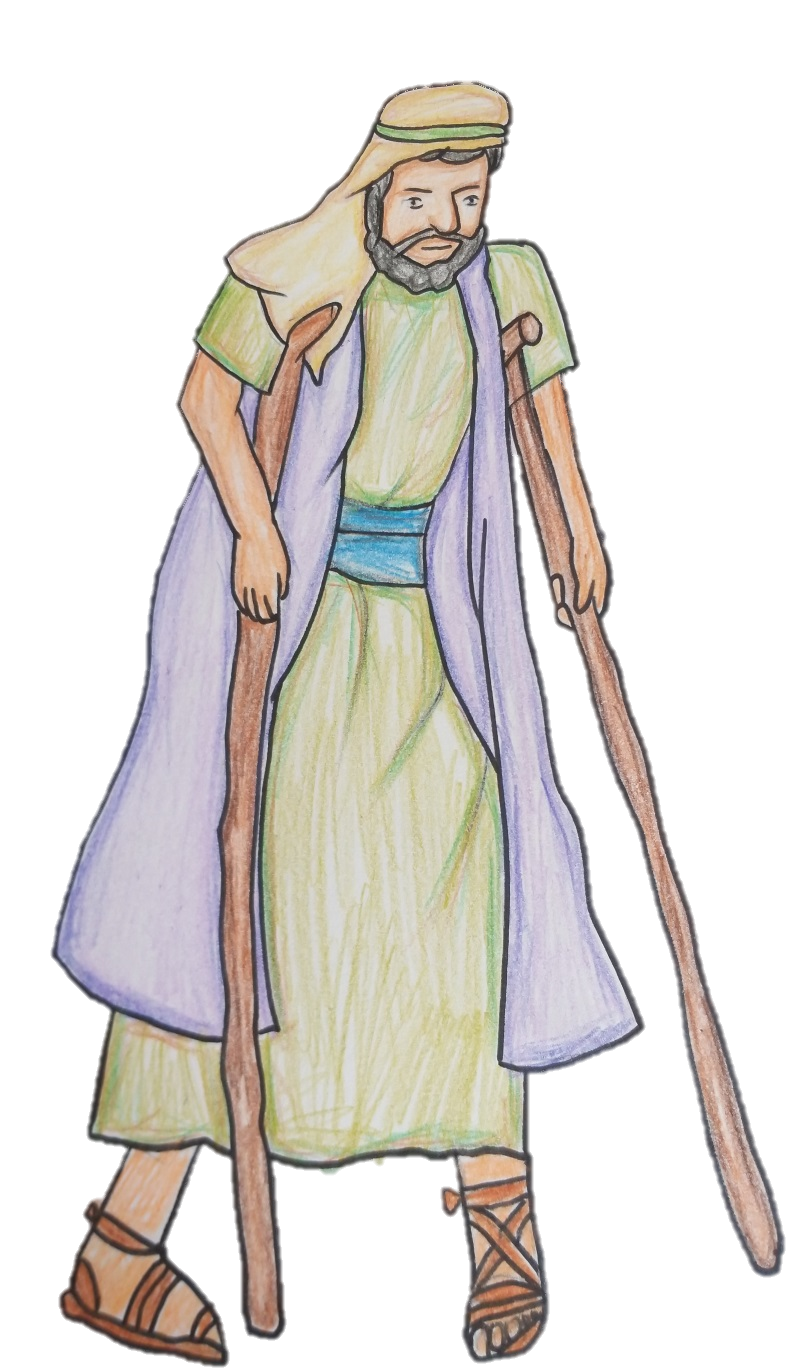 4. ダビデの　くいあらため
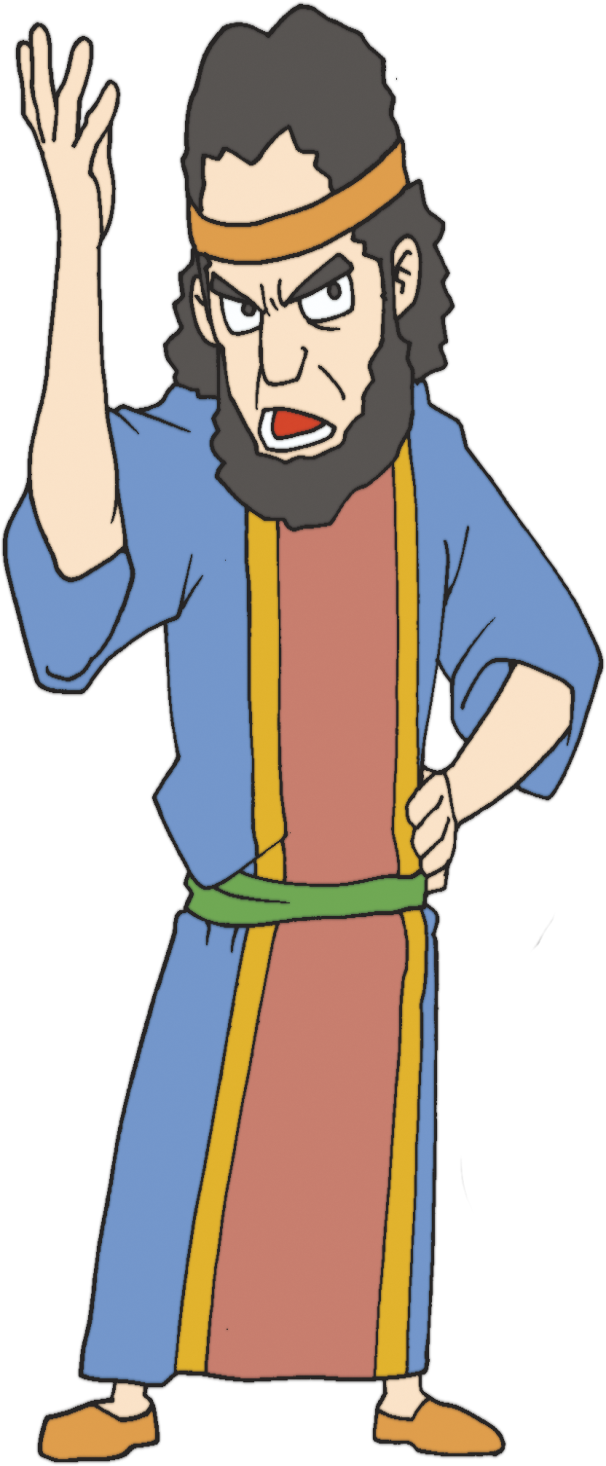 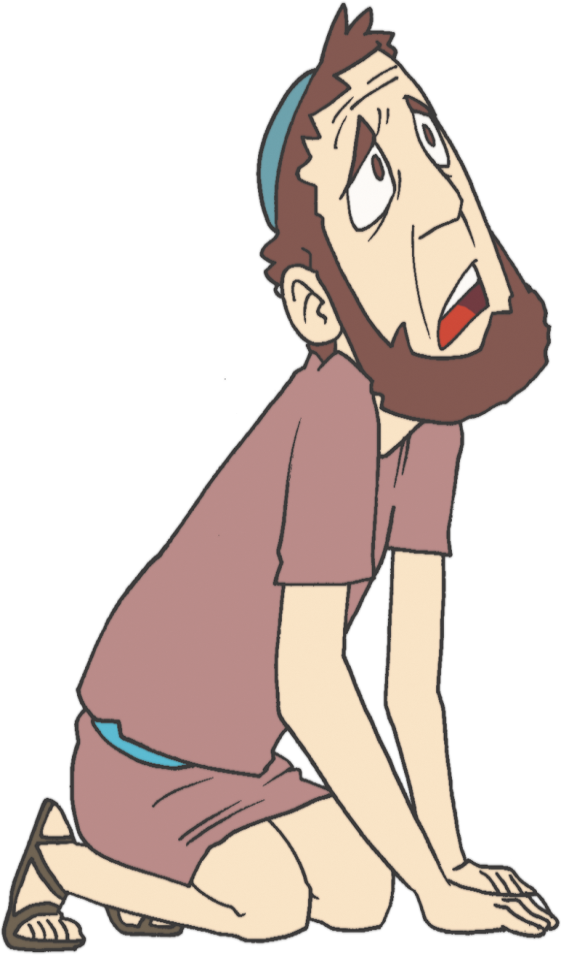 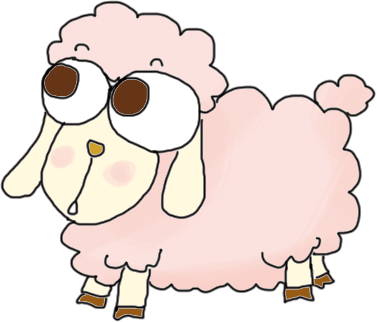 [Speaker Notes: 2. 나단이 다윗을 책망했어요
1) 비유를 들며 나단이 말했어요.
2) 다윗이 회개했어요
3) 아이가 죽게 되었어요]
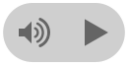 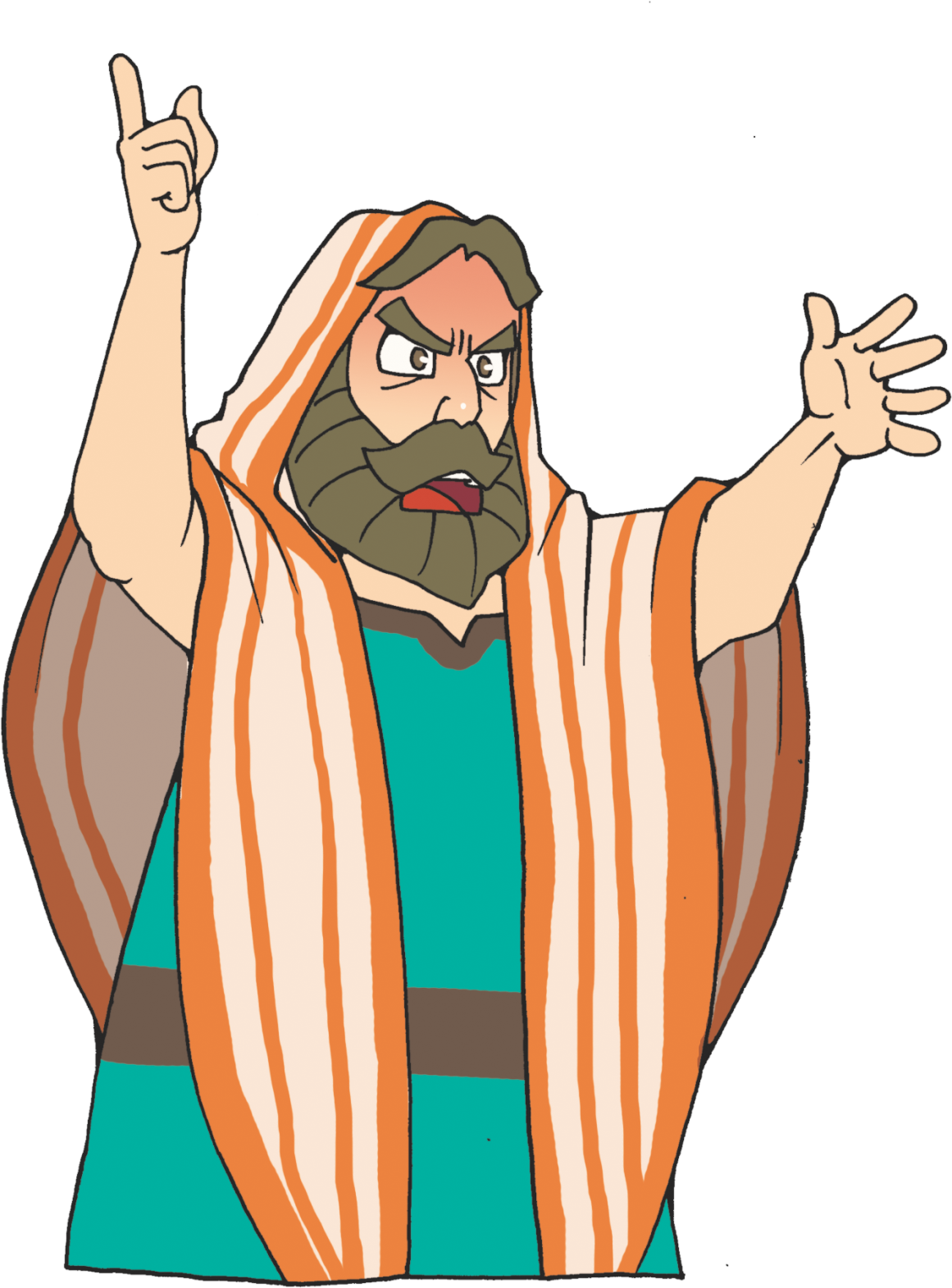 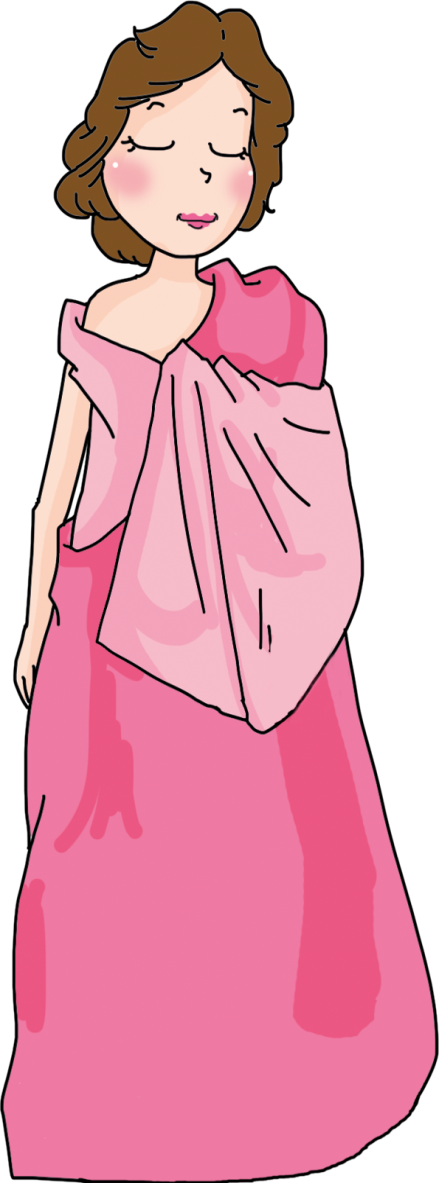 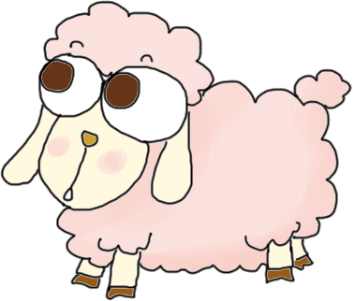 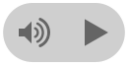 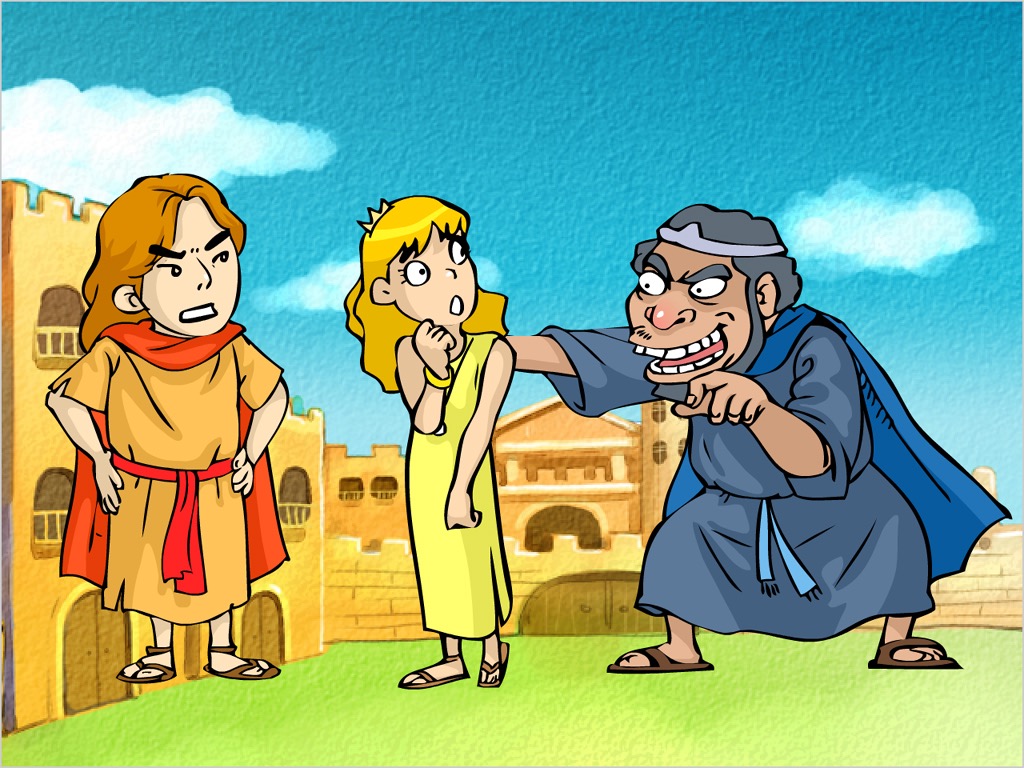 5. アブシャロムの　はんぎゃく
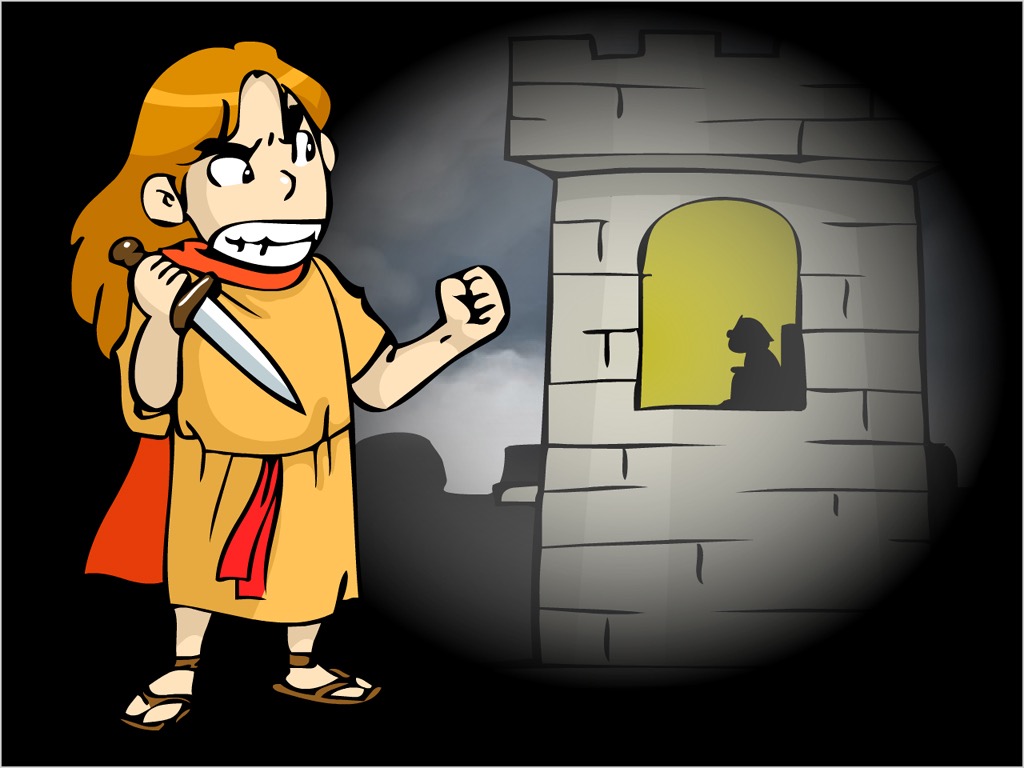 [Speaker Notes: 1. 압살롬은 반역을 했어요.
1) 암논이 이복누이 다말을 강간하자 친 오라비인 압솔롬이 2년 후, 암논을 살인했어요.
2) 드고아의 여인이 다윗에게 청하여 압살롬을 유배에서 돌아오게 했어요.
3) 압살롬이 아히도벨의 도움으로 반역을 했어요.]
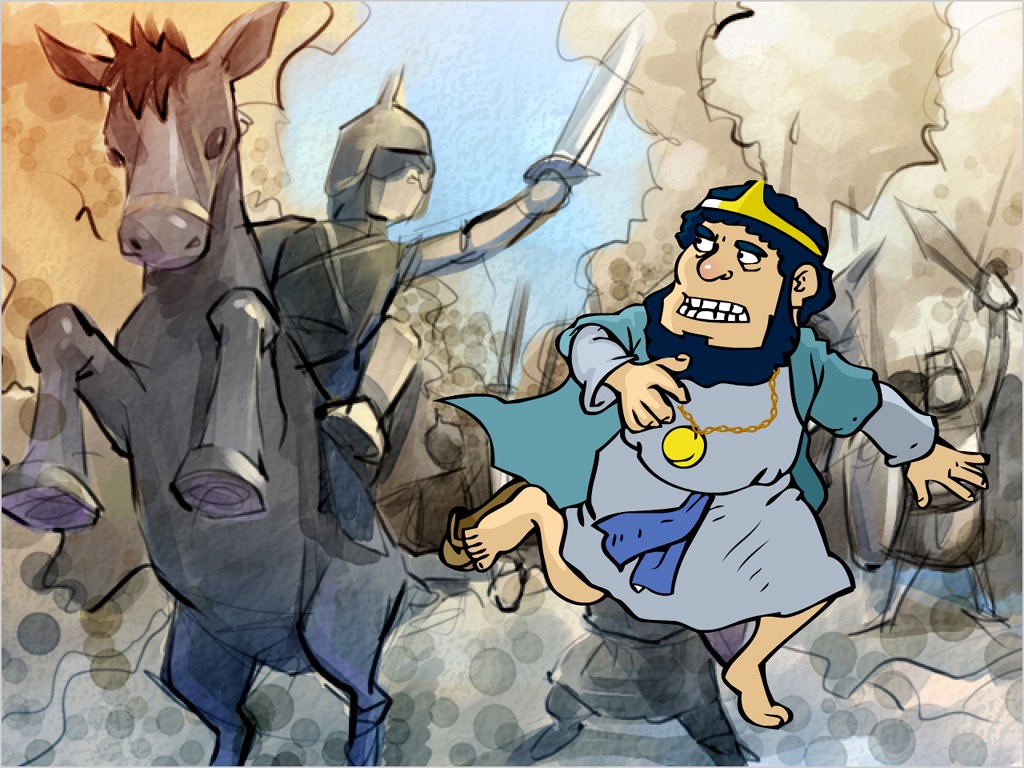 [Speaker Notes: 1. 압살롬은 반역을 했어요.
1) 암논이 이복누이 다말을 강간하자 친 오라비인 압솔롬이 2년 후, 암논을 살인했어요.
2) 드고아의 여인이 다윗에게 청하여 압살롬을 유배에서 돌아오게 했어요.
3) 압살롬이 아히도벨의 도움으로 반역을 했어요.]
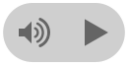 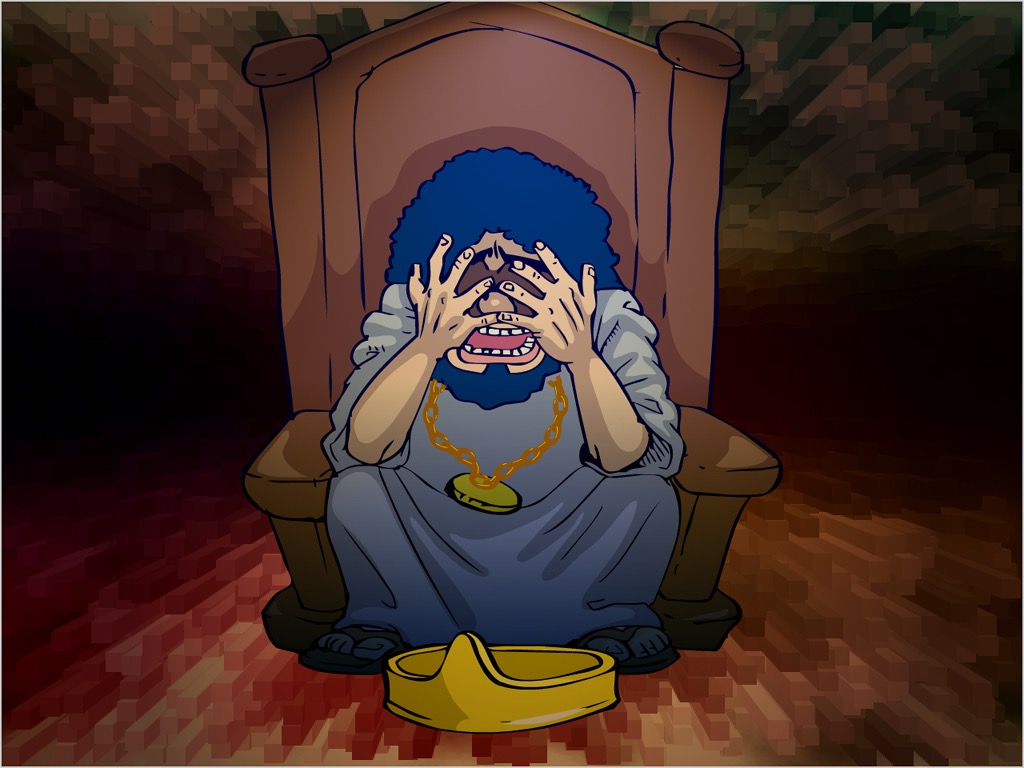 6. エルサレムに　きかん
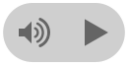 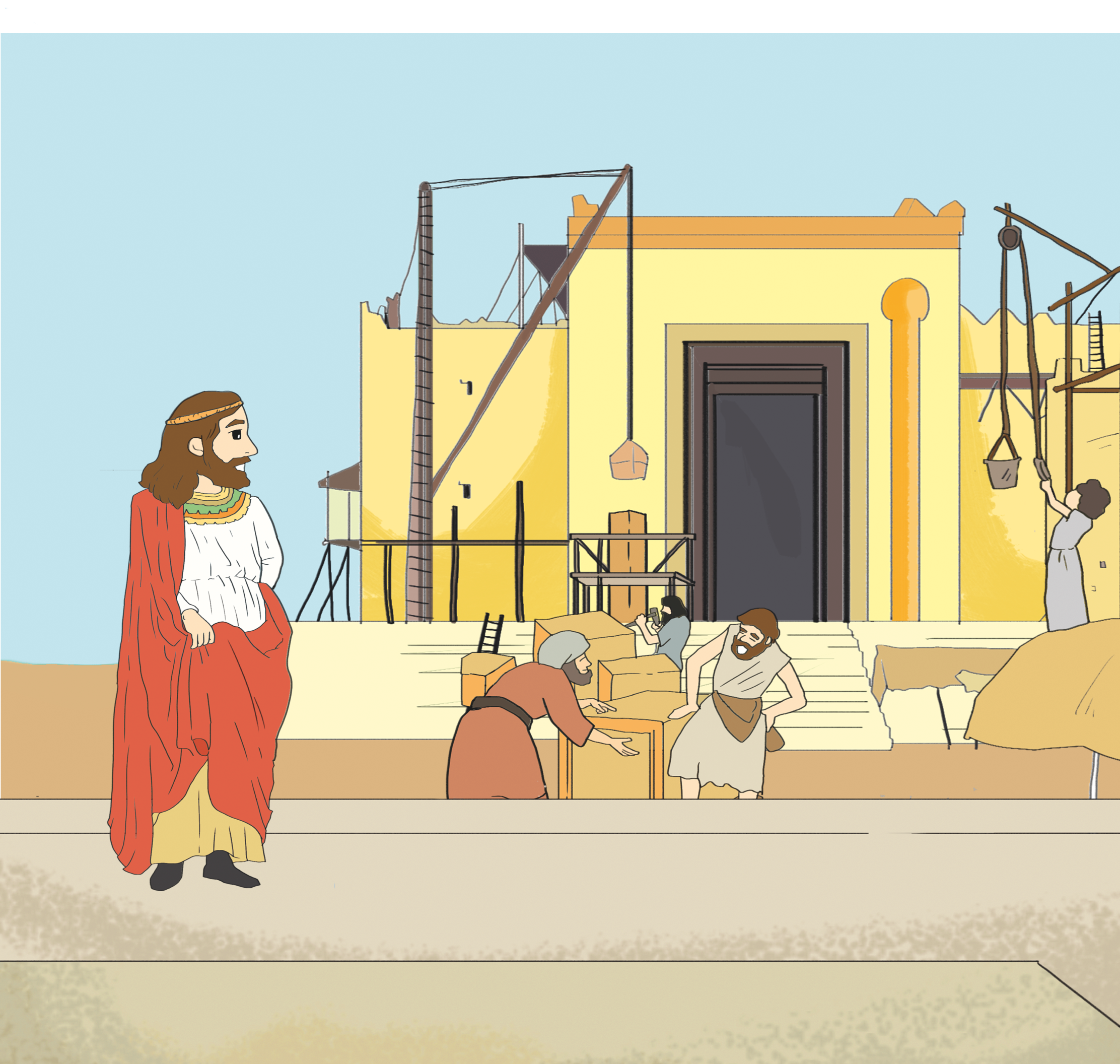 7. しんでん　じゅんび
かみさまの
ことで
かえます
からだを
かいふく
させる
ふかい
たべもの
かみさまが
くださる
ちからを　うける
ふかい　いのり
めんえきりょくを 
たかめる
ふかい
こきゅう
れいはい
あんしょうを
あじわう
ふかい
みことば
せいかつの
リズムを
みつける
ふかい　
うんどう
を
し
て
こく　いん　し　よう
フォーラム
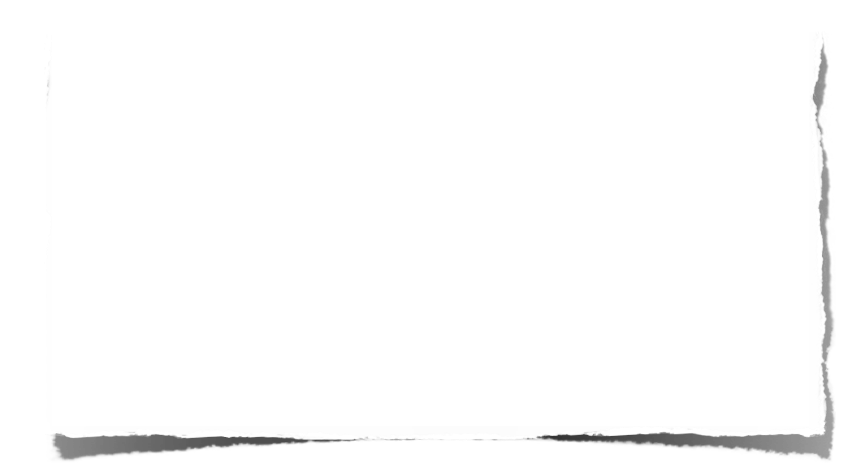 みことばの　なかで 　いちばん　こころに　のこった　
ことを フォーラムしよう
あゆんできた　３０ねんの　はじまり
－　ダビデの　おうじだいに　ついて　フォーラムしよう
こんしゅう　じっせん　することを　フォーラムしよう